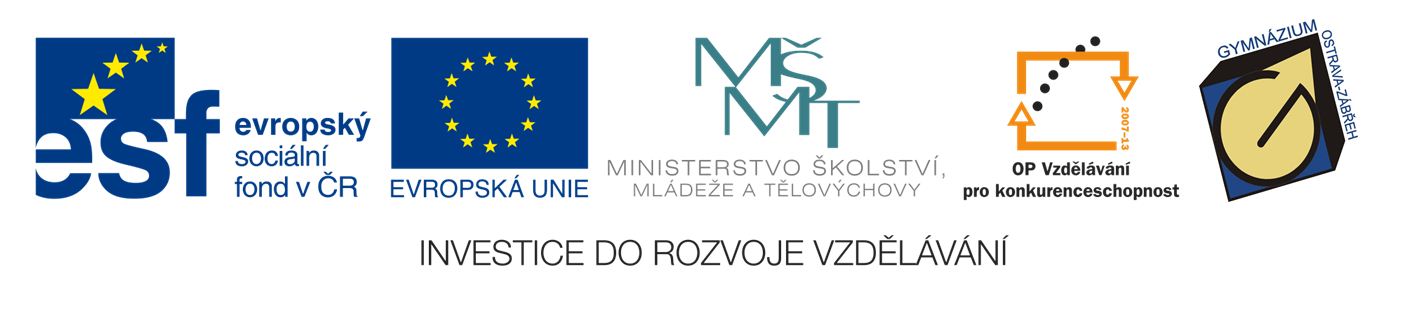 ESPAÑA – EN GENERAL
Tematická oblast:	Reálie španělsky mluvících 			zemí
Autor:			Mgr. Monika Číhalová
Vytvořeno:		Únor 2013
Gymnázium, Ostrava-Zábřeh, Volgogradská 6a, p.o.
ESPAÑA
Nombre oficial:		El Reino de España
Capital:			Madrid
Extención:			504,750 km2 
Población:			46.157.822 
Forma de estado:		la monarquía constitucional
Cabeza del estado:		el Rey Felipe VI.
Idiomas oficiales:		el castellano, el catalán, 
					el vasco, el gallego, 
					
Moneda:			el euro	
Religión:			99% católica
Gymnázium, Ostrava-Zábřeh, Volgogradská 6a, p.o.
Comunidades autónomas
Andalucía
Aragón
Cantabria
Castilla – La Mancha
Castilla y León
Cataluña
Comunidad de Madrid
Comunidad Valenciana
Extremadura
10.   Galicia
11.   Islas Baleares
12.   Islas Canarias
13.   La Rioja
14.   Navarra
15.   País Vasco
16.   Principado de Asturias
17.   Región de Murcia
18.   Ceuta y Melilla
Gymnázium, Ostrava-Zábřeh, Volgogradská 6a, p.o.
Geografía
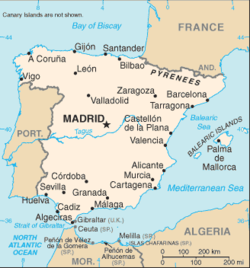 Situada al suroeste de Europa, en la Península Ibérica
Al norte limita con Francia y Andorra
Al oeste limita con Portugal
Al sur con el Reino Unido en su frontera con Gibraltar
Sus costas están bañadas al norte por el mar Cantábrico, al este por el mar Mediterráneo, al sur por el Océano Atlántico
[cit. 2012-11-15] Pod licencí Creative Commons na WWW:
<http://commons.wikimedia.org/wiki/File:Spain-CIA_WFB_Map.png>
Gymnázium, Ostrava-Zábřeh, Volgogradská 6a, p.o.
Geografía – las montañas y la meseta
España es bastante montañosa con la Meseta Central
La Meseta Central ocupa la mayor parte del centro de la península
La Meseta Central tiene una altitud media de 660 metros
[cit. 2012-11-15] Pod licencí Creative Commons na WWW:
<http://commons.wikimedia.org/wiki/File:Spain.png>
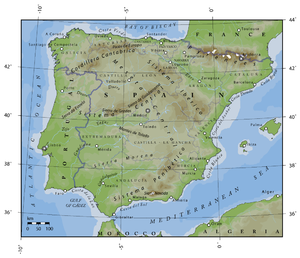 Gymnázium, Ostrava-Zábřeh, Volgogradská 6a, p.o.
Los sistemas montañosos de España son muy numerosos 
Por ejemplo:
Los Pirineos en el noreste
La Cordillera Cantábrica en el norte
Sierra Nevada en el sur
El Sistema Central dentro de la Meseta Central
[cit. 2012-11-15] Pod licencí Creative Commons na WWW:
<http://commons.wikimedia.org/wiki/File:Spain.png>
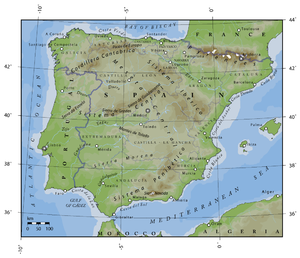 Gymnázium, Ostrava-Zábřeh, Volgogradská 6a, p.o.
El pico más alto de España: el Teide (3.718 msnm, en Tenerife en las Islas Canarias)








[cit. 2012-11-15] Pod licencí Creative Commons na WWW:
<http://commons.wikimedia.org/wiki/File:Teide_and_Caldera_2006.jpg>
El pico más alto de la Península Ibérica: 
	el Mulhacén (3478,6 msnm, en Sierra Nevada)






[cit. 2012-11-15] Pod licencí Creative Commons na WWW:
<http://commons.wikimedia.org/wiki/File:Mulhacen_north_face.JPG>
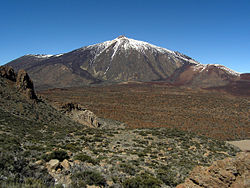 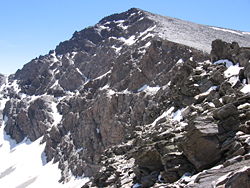 Gymnázium, Ostrava-Zábřeh, Volgogradská 6a, p.o.
Geografía – los ríos
Los ríos principales:
El Ebro
El Tajo
El Guadalquivir
El Duero
El Guadiana
Gymnázium, Ostrava-Zábřeh, Volgogradská 6a, p.o.
El clima
España tiene un clima muy diverso
Al norte del país se le llama la España húmeda o verde: llueve bastante, hay grandes bosques y prados
Al resto del país se le llama la España seca: tiene dos climas: el continetal (en la Meseta, inviernos muy fríos, veranos muy calurosos) y el mediterráneo (en la costa del este y del sur, en invierno suave y caluroso en verano)
Gymnázium, Ostrava-Zábřeh, Volgogradská 6a, p.o.
El sistema político
Bandera










[cit. 2012-11-15] Pod licencí Creative Commons na WWW:
<http://commons.wikimedia.org/wiki/File:Flag_of_Spain.svg>
Escudo
















[cit. 2012-11-15] Pod licencí Creative Commons na WWW:
<http://commons.wikimedia.org/wiki/File:Escudo_de_Espa%C3%B1a_(mazonado).svg>
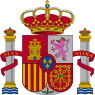 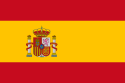 Gymnázium, Ostrava-Zábřeh, Volgogradská 6a, p.o.
España es un Estado de Comunidades Autónomas
España es una monarquía parlamentaria
El jefe de estado es el Rey de España
El presidente del Gobierno es propuesto por el Rey y elegido por el Parlamento
El parlamento bicameral, las Cortes, está formado por el Congreso de los Diputados (350) y el Senado (256 senadores)
Los partidos políticos más importantes: el PSOE (Partido Socialista Obrero Español), el PP (Partido Popular), el IU (Izquierda Unida)
Gymnázium, Ostrava-Zábřeh, Volgogradská 6a, p.o.
¿Qué es típico para España?
Trata de nombrar todo lo que caracteriza España
Gymnázium, Ostrava-Zábřeh, Volgogradská 6a, p.o.
El flamenco
La música y la danza andaluza





[cit. 2012-11-15] Pod licencí Creative Commons na WWW:
<http://commons.wikimedia.org/wiki/File:FeriaJerez2010-
P1070104.JPG>
Castañuelas









[cit. 2012-11-15] Pod licencí Creative Commons na WWW:
<http://commons.wikimedia.org/wiki/File:Castagnetten.jpg>
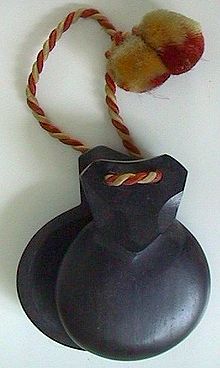 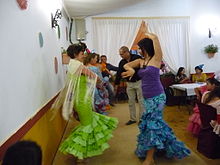 Gymnázium, Ostrava-Zábřeh, Volgogradská 6a, p.o.
La corrida de toros









[cit. 2012-11-15] Pod licencí Creative Commons na WWW:
<http://commons.wikimedia.org/wiki/File:Matador.JPG>
La tomatina









[cit. 2012-11-15] Pod licencí Creative Commons na WWW:
<http://commons.wikimedia.org/wiki/File:Tomatina_2006.jpg>
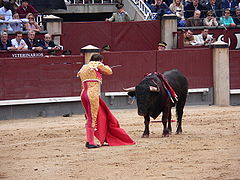 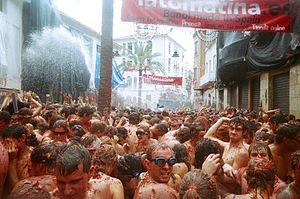 Gymnázium, Ostrava-Zábřeh, Volgogradská 6a, p.o.
La paella









[cit. 2012-11-15] Pod licencí Creative Commons na WWW:
<http://commons.wikimedia.org/wiki/File:Paella-Cullera-2009.jpg>
La tortilla de patatas







[cit. 2012-11-15] Pod licencí Creative Commons na WWW:
<http://commons.wikimedia.org/wiki/File:Tortilla_de_Patatas_(Corte_transversal).jpg>
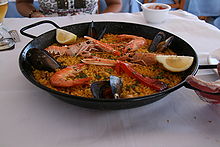 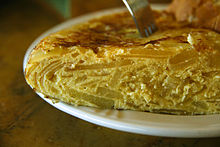 Gymnázium, Ostrava-Zábřeh, Volgogradská 6a, p.o.
El fútbol










[cit. 2012-11-15] Pod licencí Creative Commons na WWW:
<http://commons.wikimedia.org/wiki/File:Camp_Nou_-_Interior_(2005).jpg>
La pelota vasca









[cit. 2012-11-15] Pod licencí Creative Commons na WWW:
<http://commons.wikimedia.org/wiki/File:Elizondo_trinquete.jpg>
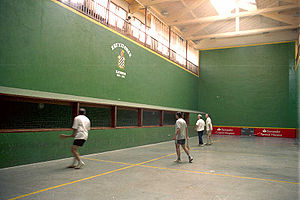 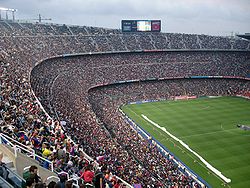 Gymnázium, Ostrava-Zábřeh, Volgogradská 6a, p.o.
Molinos de viento








[cit. 2012-11-15] Pod licencí Creative Commons na WWW:
<http://upload.wikimedia.org/wikipedia/commons/1/13/Campo_de_Criptana_Molinos_de_Viento_1.jpg>
Don Quijote y Sancho Panza







[cit. 2012-11-15] Pod licencí Creative Commons na WWW:
<http://commons.wikimedia.org/wiki/File:Don_Quijote_and_Sancho_Panza.jpg>
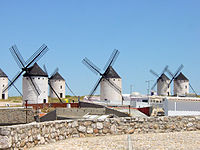 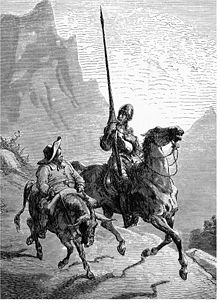 Gymnázium, Ostrava-Zábřeh, Volgogradská 6a, p.o.
Playas








[cit. 2012-11-15] Pod licencí Creative Commons na WWW:
<http://commons.wikimedia.org/wiki/File:Cala_Bassa_(Ibiza)_(190295961).jpg>
¿Has nombrado algo más?
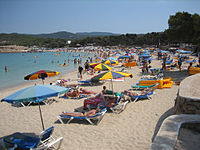 Gymnázium, Ostrava-Zábřeh, Volgogradská 6a, p.o.
Použité zdroje informací:
Uriz F.J., Harling B. En España. PN 6. London: Chanceler International Publishers Ltd, 1996. ISBN 0-905703-91-X. s. 7, s. 26
< http://es.wikipedia.org/wiki/Espa%C3%B1a >
<http://www.red2000.com/spain/primer/1data.html>
Gymnázium, Ostrava-Zábřeh, Volgogradská 6a, p.o.